Слова, отвечающие на вопросы «что делать?», «что делает?» , «что сделал?» 1 класс
Автор : учитель нач. классов Тарасевич А.Л.
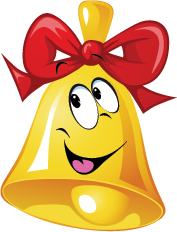 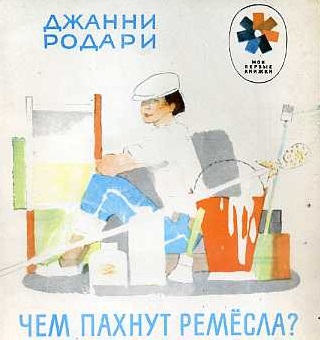 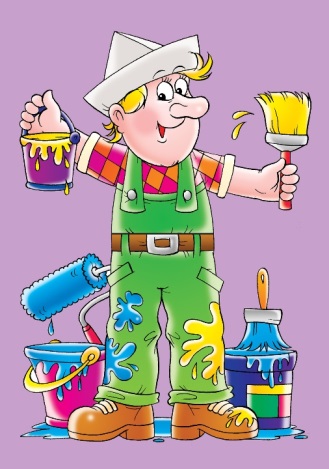 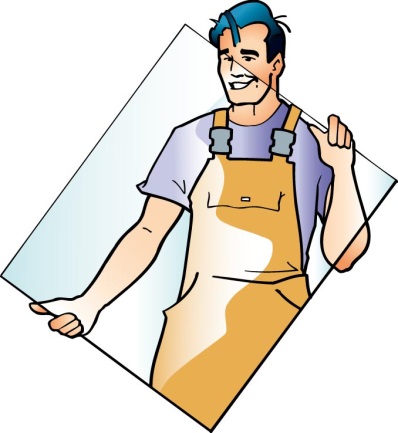 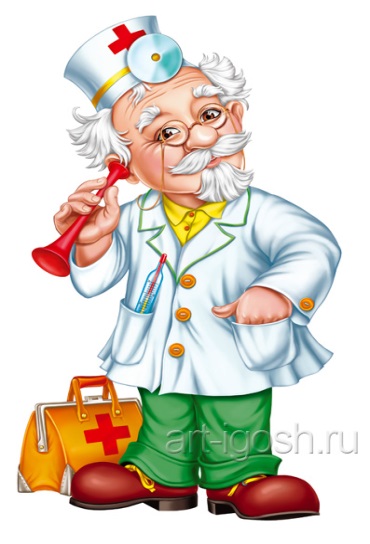 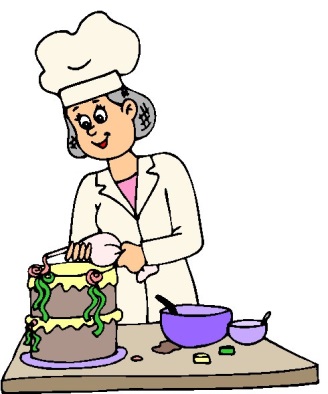 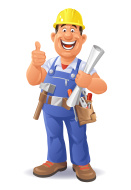 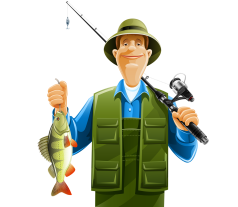 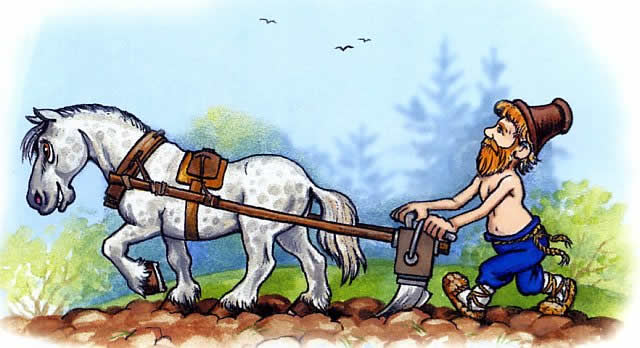 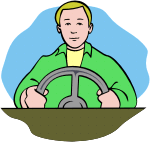 Толковый словарь
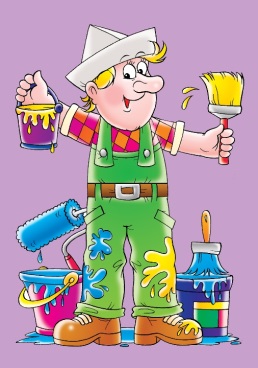 Маляр – рабочий, занимающийся окраской зданий, помещений.
Стекольщик - рабочий, занимающийся вставкой стёкол в окна и двери.
Кондитер- работник, изготовляющий кондитерские изделия (сладкие блюда)
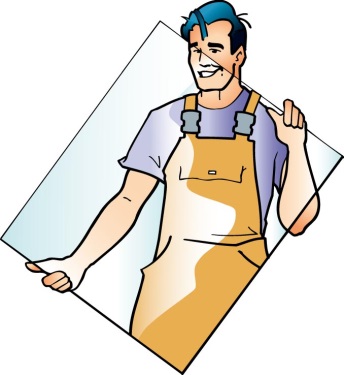 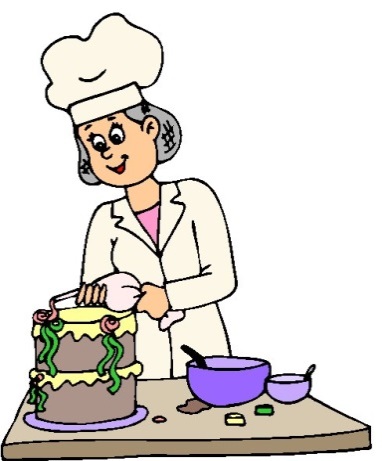 Толковый словарь
Лодырь - лентяй , бездельник.
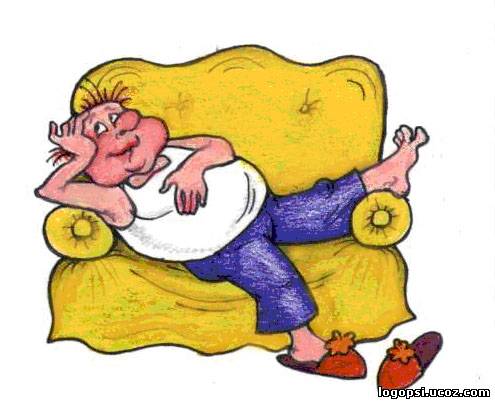 Минутка чистописания
Каллиграфия - это искусство чёткого и красивого письма.
Каллиграф - человек, который пишет аккуратно, чётко и красиво.
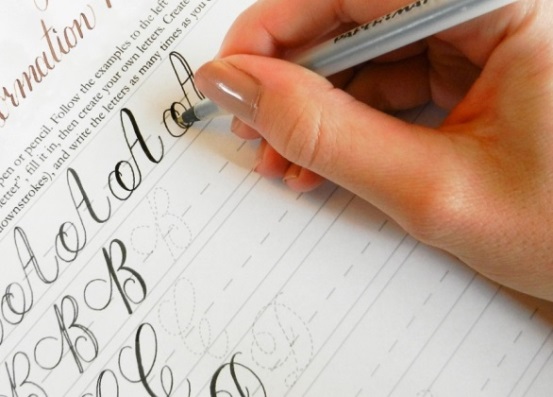 Минутка чистописания
Загадка:                                                                                                               Если сделаю я губкиОчень тоненькою трубкой,Звук потом произведу,То услышу только…..
Минутка чистописания
Загадка:                                                                                                               Если сделаю я губкиОчень тоненькою трубкой,Звук потом произведу,То услышу только…..
Словарная работа
Загадка:
Если, что-то не пойму,
Из портфеля достаю,
С полочки снимаю,
Внимательно читаю!
Загадка: 
Утром он приходит в школу,Днем — в кружок по баскетболу,Он старается учиться,И нисколько не лениться.
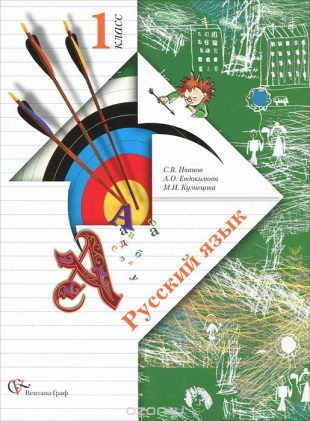 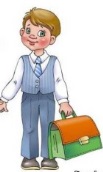 Словарная работа
Задача:
Лишь только прозвенит звонок,Как он приходит на урок.Он нам расскажет о земле,О мире, счастье, о добре.                                                                                        О буквах, цифрах и словах,О реках, океанах, о морях.
Проверь себя
учебник   ученик   учитель
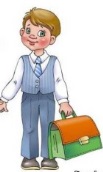 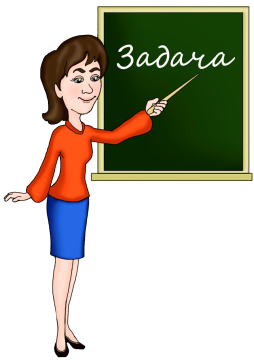 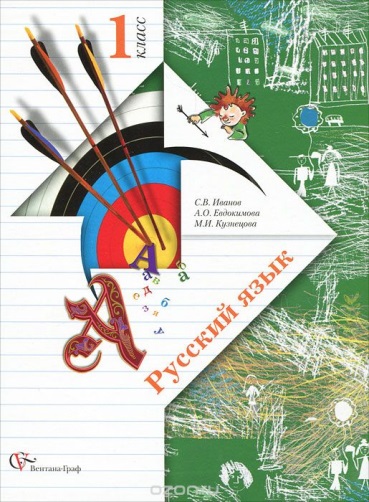 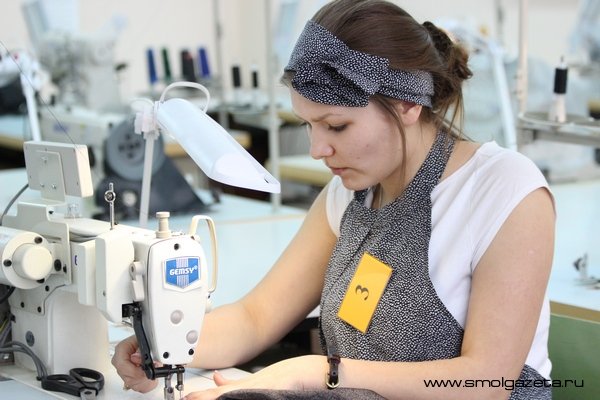 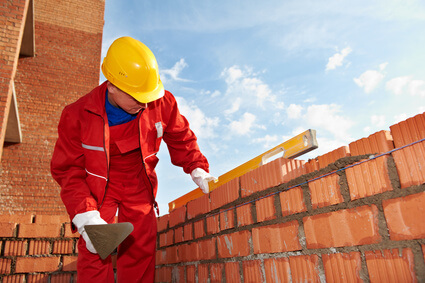 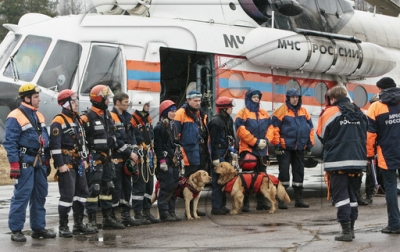 Толковый словарь
Портниха –швея , мастер, специалист по шитью одежды.
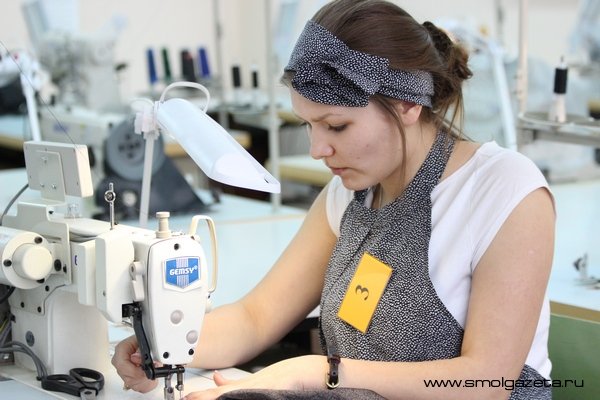 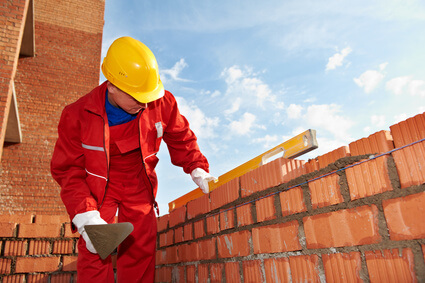 Строитель (какой?) ….
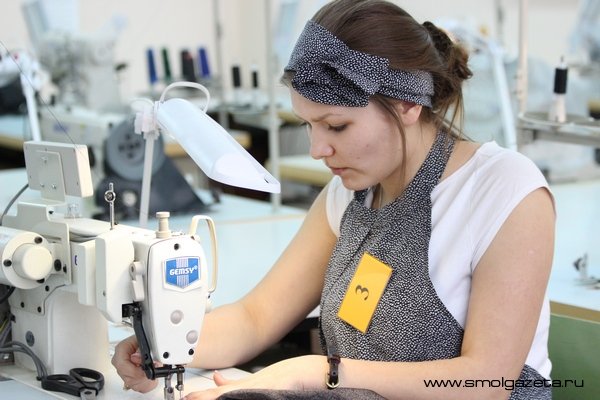 Портниха (какая?)  …
Спасатели (какие?) …
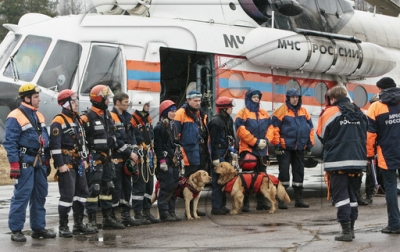 Физкультминутка
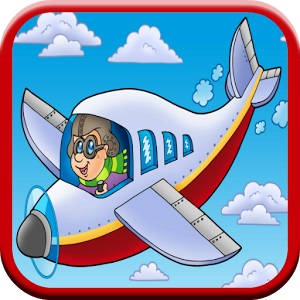 (что делаем?) водим, летаем,    обгоняем , взлетаем, приземляемся
Тайны русского языка
Учебник 
«Русский язык 1 класс» 
стр. 58-59
Упражнение 1  стр.56
…А в-четвёртых, наша мама
Отправляется в полёт,Потому что наша мамаНазывается пилот.
С лесенки ответил Вова:- Мама - лётчик?Что ж такого!Вот у Коли, например,Мама - милиционер.А у Толи и у ВерыОбе мамы - инженеры…
Толковый словарь
Инженер -  специалист с высшим техническим образованием.
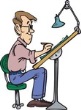 Работаем в парах
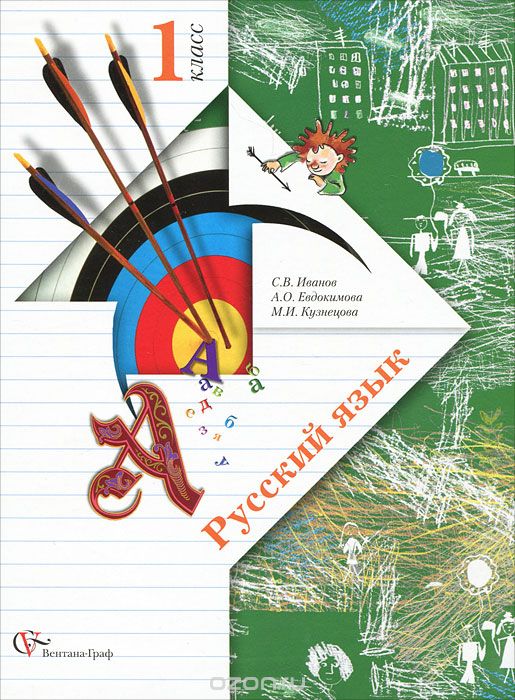 Упражнение 1 стр.56
«что делает?»
«что сделал?»
Работаем в парах. Проверяем
«что делает?»
отправляет
называет
«что сделал?»
ответил
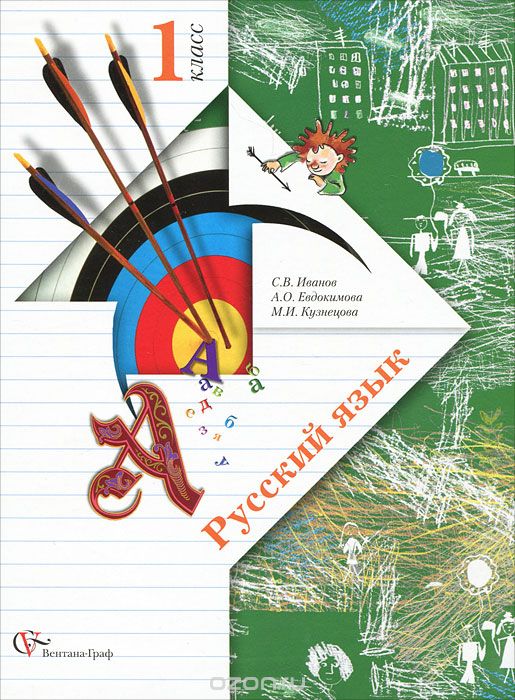 Упражнение 1 стр.56
Самостоятельная работа
Учит в школе нас учитель,А портной костюмы шьет.Строит новый дом строитель,Капитан корабль ведёт.
Самостоятельная работа
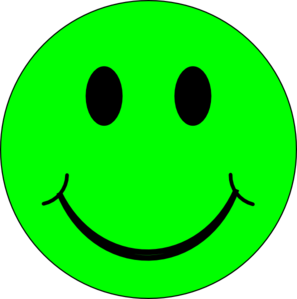 ОТЛИЧНО
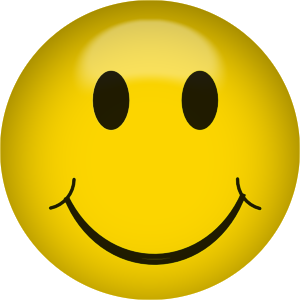 ХОРОШО
Учит в школе нас учитель,А портной костюмы шьет.Строит новый дом строитель,Капитан корабль ведёт.
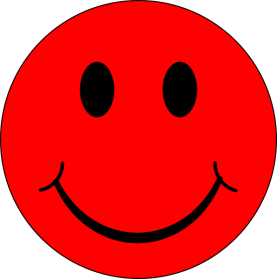 НАДО ПОСТАРАТЬСЯ
Подводим итог урока
«Было всё понятно и интересно!»                                                                   «Было трудно, но я смог справиться»                                                             «Мне было трудно. Надо ещё поработать»
Домашнее задание
Как много профессий чудесныхНа нашей планете Земля!И каждая из них интересна.И каждая людям нужна…
Сделать рисунок 
«Кем я стану, когда вырасту?»
Источники:
Загадка о букве «У» - Автор: И. Агеева, А. Хребтюгов 
Загадка  «учебник»- Автор: Леонов В.А
Загадки «ученик» , «учитель» - Автор: Ирис Ревю
Отрывок из стихотворения о профессиях - Автор: Левина Т.
Картинки (Яндекс)
http://photo-zhurnal.ru/images/1320924_kolokolchik-png.jpg
http://www.accuratepaints.com/upload/WTC-2827.jpg
Zamena-steklopake-1, ucoz.net/123638.jpg
http://www.englishexercises.org/makeagame/my_documents/my_pictures/2011/mar/5AB_driver4.gif
http://cdn1.pinme.ru/tumb/600/photo/8b/d9/8bd93c0f774a790b309547cf5ae56b78.jpg
http://art-igosh.ru/illustrations/illustrations/082_big.jpg
http://reformal.ru/files/images/7201612023334.png
http://vsenovostroyki.ru/upload/images/Fotolia_36700076_XS(30).jpg
http://ekoner.ru/wp-content/uploads/2015/12/Janet_Worksheet_Practicing-e1450430690726.jpg
http://ozon-st.cdn.ngenix.net/multimedia/1003882625.jpg
http://madou25nv.caduk.ru/images/p384_shkol-nik.jpg
http://www.samara.edu.ru/upload/iblock/434/434e7a88b9bff7beb01f50017aff49fd.png
http://sovprocollege.ru/cutenews/data/upimages/photoconkurs_1mesto.jpg
http://www.fprb.ru/gallery/peoples/mini_shveya_54.jpg
https://img.apk-apkdownload.com/com.airplane.aeroplanegame.planegamefree.png
http://www.knor.ru/shop/apicturb/10/1045506.jpg
http://png-3.vector.me/files/images/7/1/719552/engineer_2_thumb.jpg
http://www.tadacip.net/images/pic03.jpg
http://globuss24.ru/web/userfiles/image/doc/hello_html_3c183bc0.png
http://anyamashka.ru/s/e/1/27.gif
http://www.cliparthut.com/clip-arts/1238/green-happy-smiley-face-1238474.png
http://game-24.ru/img-game_files/verchki-i-korechki_02.jpg
http://3.bp.blogspot.com/-rXPb-YckQN0/T_O6IaGL5SI/AAAAAAAABk0/I079OFvH_mA/s1600/7271647.jpg
http://i.istockimg.com/file_thumbview_approve/20065653/3/stock-illustration-20065653-construction-worker.jpg
http://fs1.ppt4web.ru/images/9703/88096/310/img5.jpg